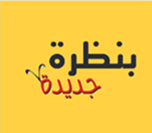 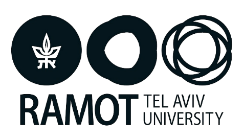 عارِضَةٌ مُرافِقَةٌ لِلدُّروسِ اَلْعُلُوْمُ وَالتِّكْنُولُوجيا للصِّف الثَّانياَلْمَوادُّ مِنْ حَوْلِنَا
الفصل الأول:اَلْمَوادُّ وَصِفَاتُها

   משתמשים בחומרים בזהירות –
                   (الصفحات 35-31)
[Speaker Notes: החוברת עוסקת בהיכרות של מגוון החומרים המצויים בסביבתנו ותכונותיהם, תוך הדגשת האחריות המוטלת על האדם להשתמש בחומרים בצורה מושכלת ומתחשבת בסביבה. כמו כן החוברת עוסקת בקשר שבין תכונות חומרים לבין השימוש בהם להכנת מוצרים.]
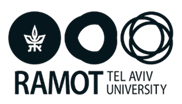 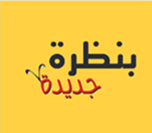 نَستَخدِمُ ٱلْمَوادَّ بِحَذَرٍ(صفحة 31)
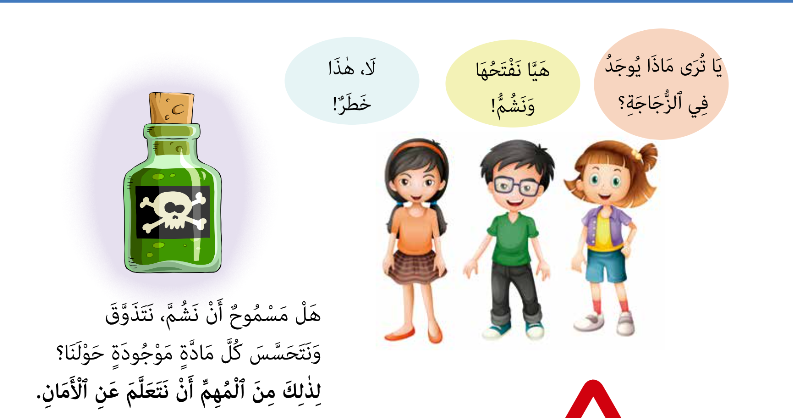 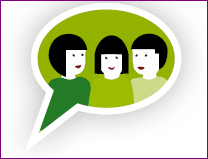 محادثة صفحة 31
[Speaker Notes: התלמידים נעזרים בחושים כדי לזהות חומרים. הם מתבוננים, נוגעים, מריחים וטועמים חומרים שונים. אבל בסביבה שלנו יש חומרים העלולים לפגוע בנו או להזיק לנו, כמו: חומרי הדברה של מזיקים, חומרי ניקוי וגם תרופות. לכן, כבר בשלב מוקדם של נושא ההיכרות והזיהוי של תכונות החומרים, חשוב להתייחס במלוא הרצינות לחומרים מסוכנים.]
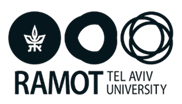 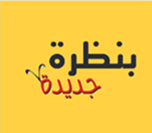 أُغنيةٌ ومُحادَثَةٌ(صفحة 32)
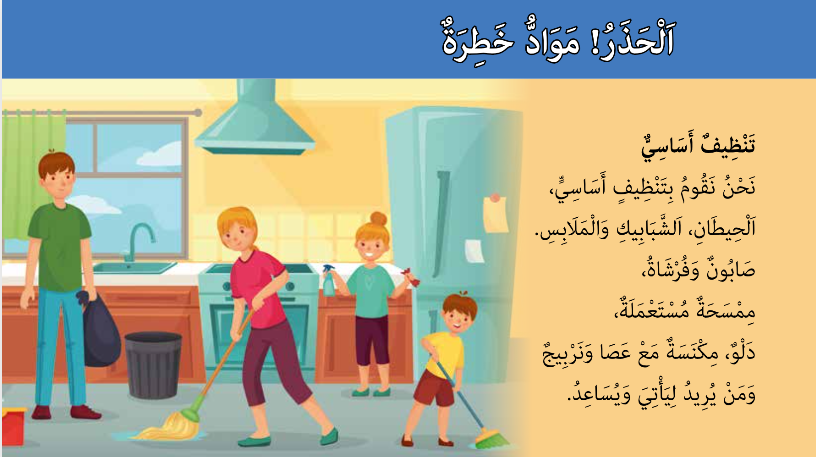 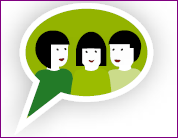 שיח עמוד 24
[Speaker Notes: קוראים את השיר ניקיון יסודי ועורכים דיון בעזרת השאלות שבתבנית שיח ושאלות נוספות. אילו חומרים מוזכרים בשיר? (סבון)  אילו חומרי ניקיון אתם מכירים? (חומרי ניקיון- סבון כלים, אבקת כביסה, חומרי שטיפה, ניקיון לגוף, חומרי ריח). למה הם משמשים אותנו? (לניקיון, להדברה, לדישון, להבראה) מדוע הם מסוכנים? (הם מכילים חומרים שמסכנים את הבריאות). אילו חומרים נוספים עלולים להיות מסוכנים? (תרופות, חומרי הדברה, חומרי דישון). מתי חומרים אלה עלולים לסכן את הבריאות שלנו? (אם לא משתמשים בהם בהתאם להוראות). 
מטרת השיח היא לעורר דיון המתריע על הסכנה שבשימוש לא זהיר בחומרים. חומרי ניקיון, תרופות, חומרי הדברה ודישון שנועדו לעזור לניקיון, להבראה, לגידול צמחים ולהרחקת מזיקים העלולים בשימוש לא זהיר ולא בהתאם להוראות היצרן לסכן את הבריאות.]
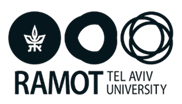 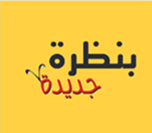 [Speaker Notes: גם חומרים חשובים לבריאותנו, כמו תרופות, עלולים להיות רעילים ומסוכנים, ויש להשתמש בהם בחוכמה על פי הנחיות הרופאים ועל פי ההוראות הרשומות על האריזות שלהם.
חשוב שהילדים יכירו את המשמעות של ההנחיות המילוליות ואת סמלילי האזהרה המצויים על אריזות של חומרים מסוכנים, וילמדו שאסור לטעום, להריח וגם לגעת בחומרים שאינם מוכרים להם.]
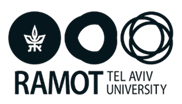 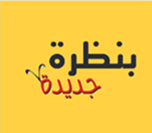 مَهَمَّةٌ:  إِشاراتُ تَحذيرٍ (صفحة 33)
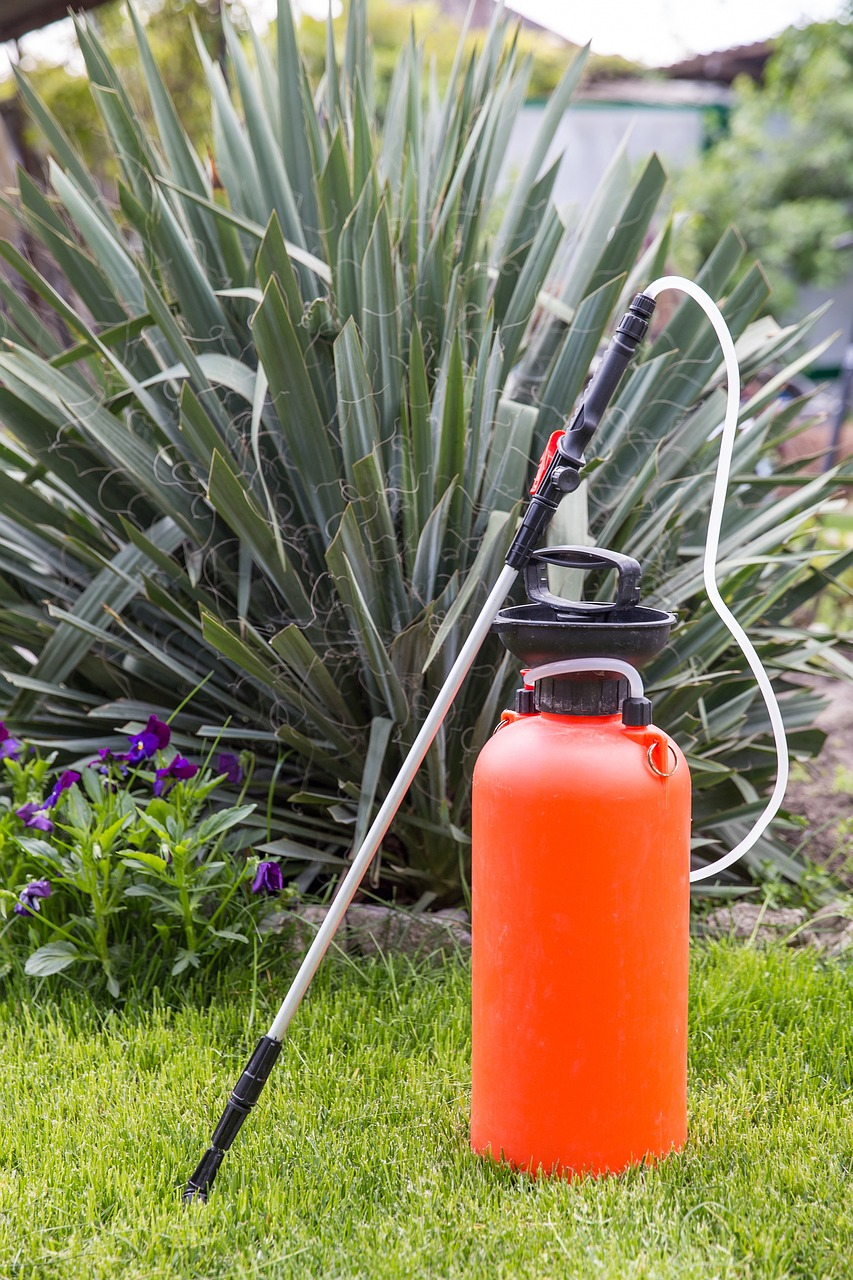 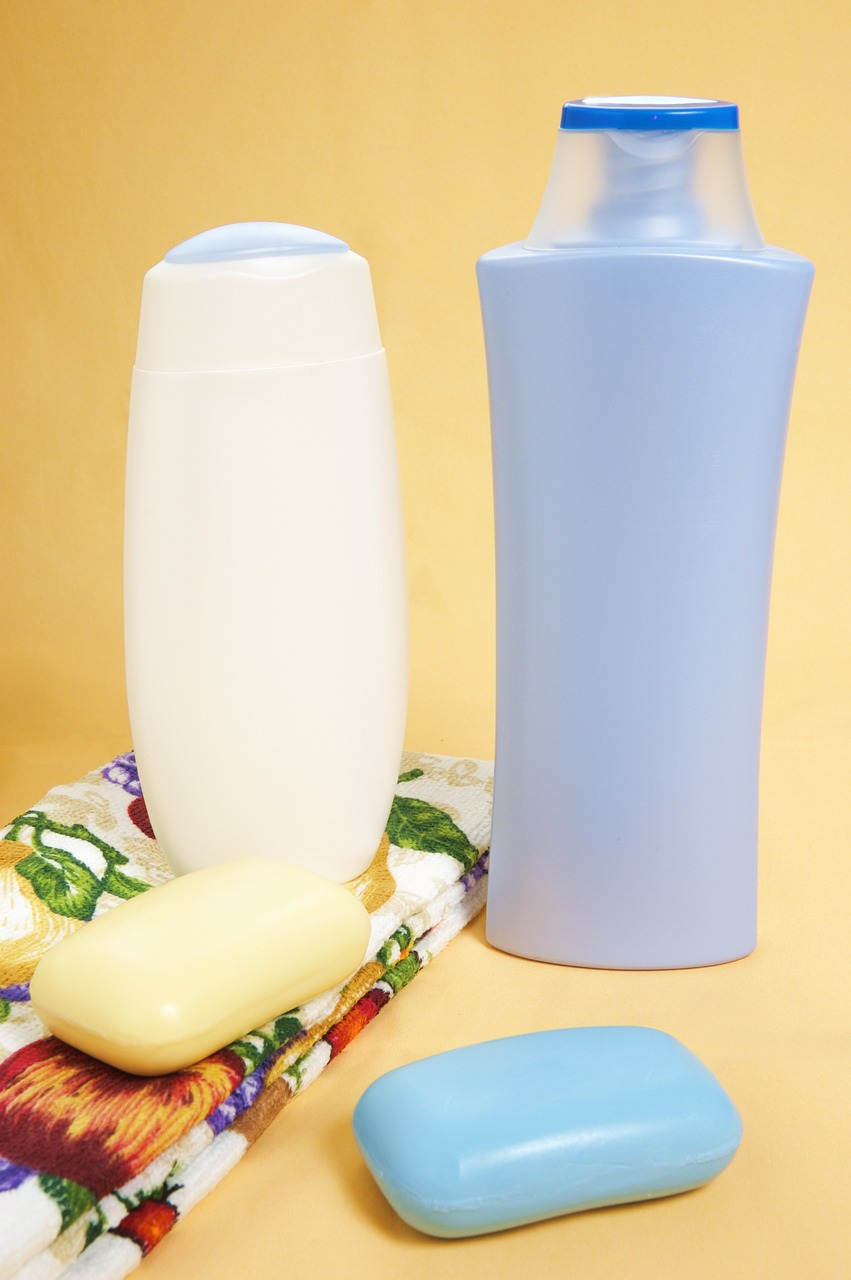 مَوادٌ خَطِرَةٌ
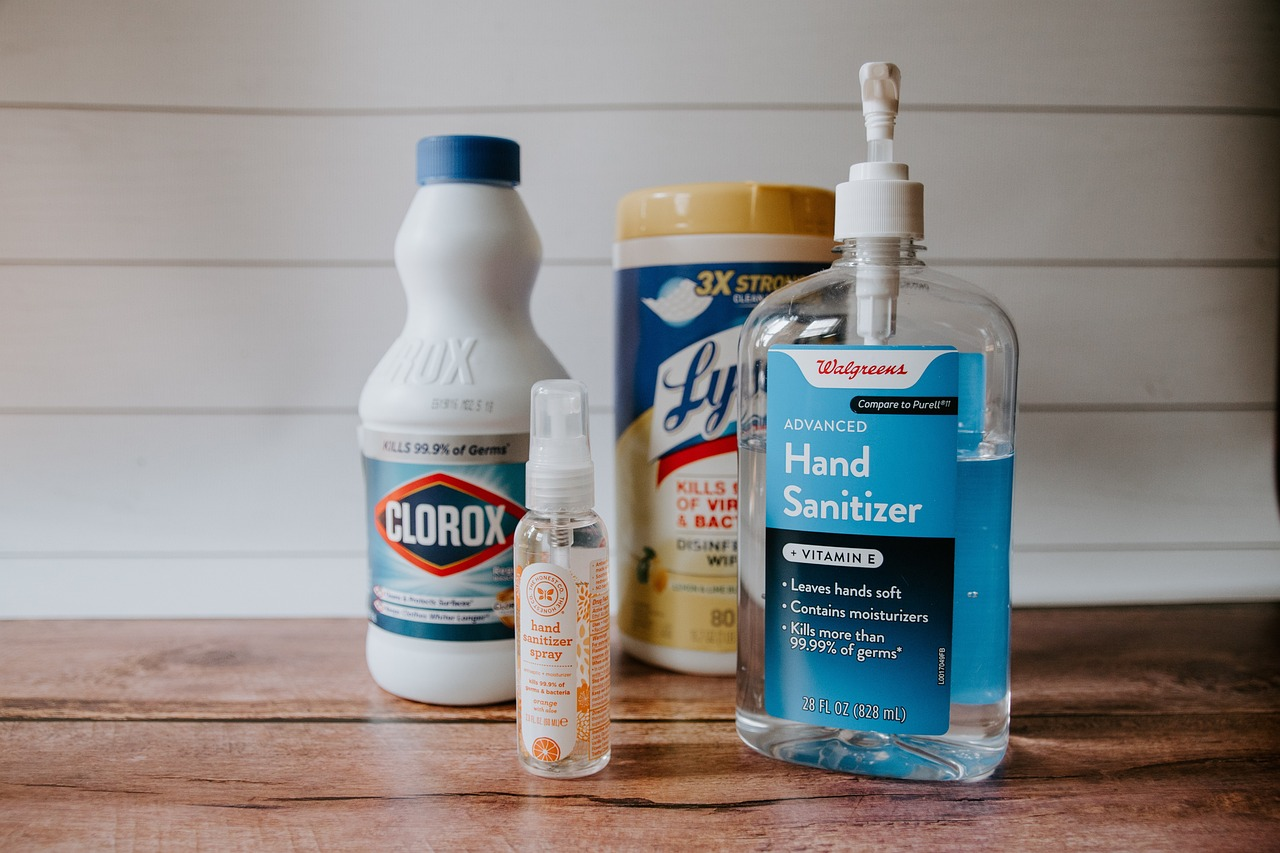 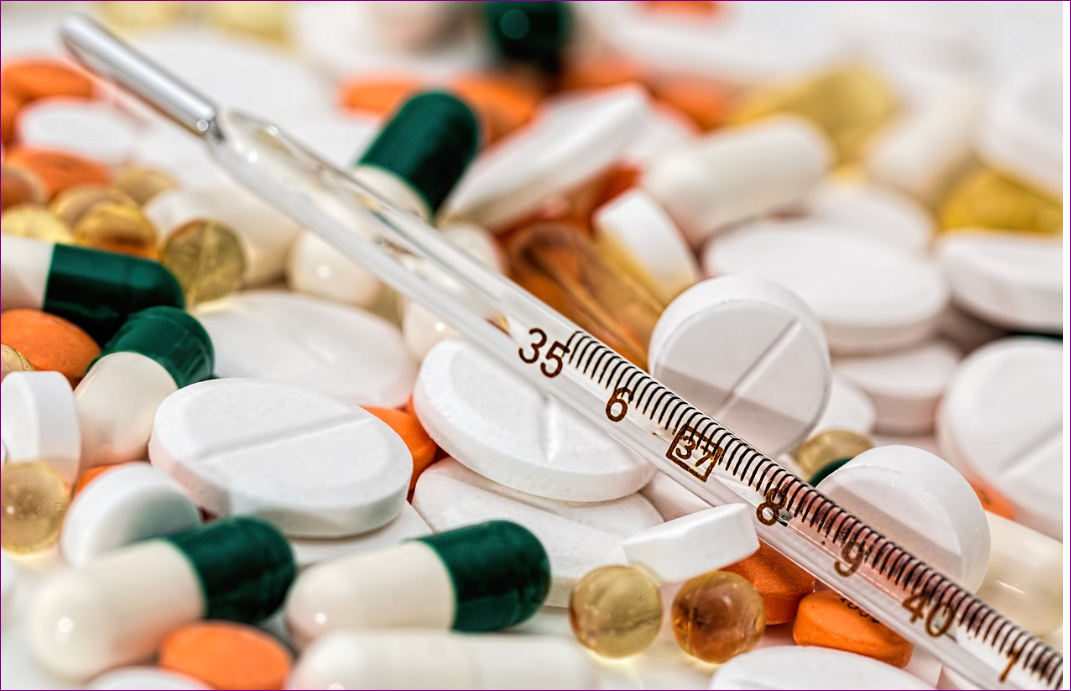 [Speaker Notes: לפני ביצוע המשימה מומלץ להביא אריזות ריקות ונקיות של חומרי ניקיון, תרופות וחומרי הדברה שמשתמשים בהם בכל יום. לשוחח עם התלמידים על מטרת השימוש של כל חומר ולהציג להם את סימני האזהרה שמופיעים על האריזה. חשוב לשוחח על מקום האחסון המומלץ של חומרים אלה – במקום נפרד מחומרי מזון ומרוחקים מהישג יד של ילדים.]
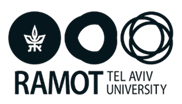 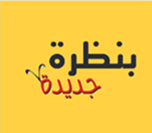 مَهَمَّةٌ: إِشاراتُ تَحذيرٍ (تتمة صفحة 34 )
[Speaker Notes: אפשר לבקש מהתלמידים לחבר סיסמה שתזהיר משימוש בחומרים מסוכנים ו/או להמציא ולצייר סמליל לחומרים מסוכנים]
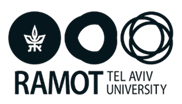 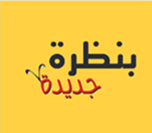 مَهَمَّةٌ: نَسْتَخدِمُ ٱلْمَوادَّ بِحِكمَةٍ(تتمة صفحة 35)
ما ٱلْمَسموحُ وما ٱلْمَمْنوعُ فعله؟
[Speaker Notes: מטרת המשימה לחדד את ההבנה של מה אסור ומה מותר לעשות עם חומרים רעילים (מסוכנים) או לא מוכרים.]
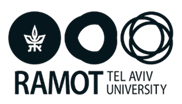 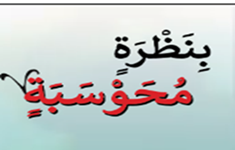 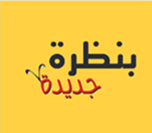 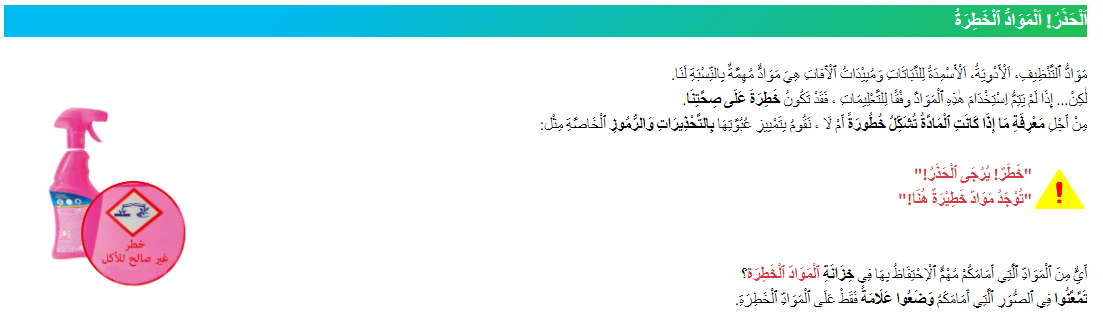 [Speaker Notes: באתר במבט מקוון, בספר הדיגיטלי, בעמוד 34, משימה: זהירות חומרים מסוכנים.]
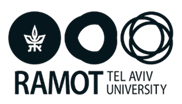 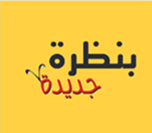 ماذّا تَعَلَّمْنا؟ (صفحة 35)
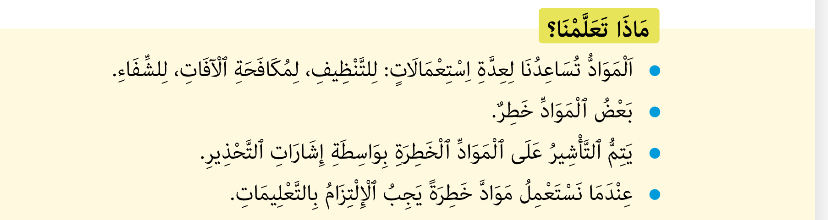 [Speaker Notes: מחברים שאלות על היגדי הסיכום.
לדוגמה: כיצד מסמנים חומרים מסוכנים?

משלימים את המושגים החסרים בהיגדי הסיכום.
•חוֹמָרִים עוֹזְרִים לָנוּ בְּמִגְוַן שִׁמּוּשִׁים לְ_____, לְהַדְבָּרָה, לְהַבְרָאָה.
• חֵלקֶ מֵהַחוֹמָרִים ______.
• בּעְֶזרְַת סִמְליֵ אזַהְָרָה מְסַמְּניִם ____ מְסֻכּנָיִם.
• כַּאֲשֶׁר מִשְׁתַּמְּשִׁים בְּחוֹמָרִים מְסֻכָּנִים חַיָּבִים לְהַקְפִּיד עַל הַ____.]